Título de la presentación
1
Haga clic para agregar texto
2
Haga clic para agregar texto
3
Haga clic para agregar texto
Contenido
4
Haga clic para agregar texto
5
Haga clic para agregar texto
6
Haga clic para agregar texto
5
7
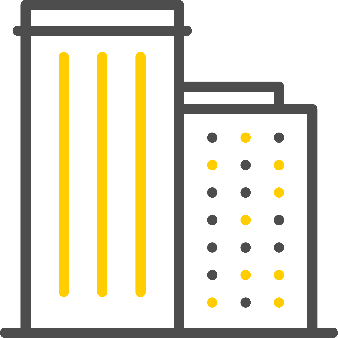 50%
Lorem Ipsum es simplemente el
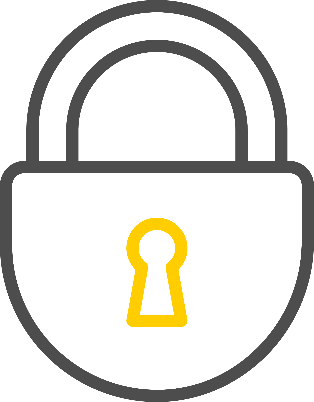 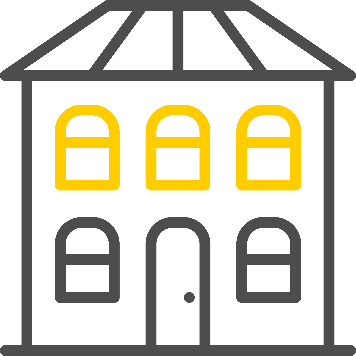 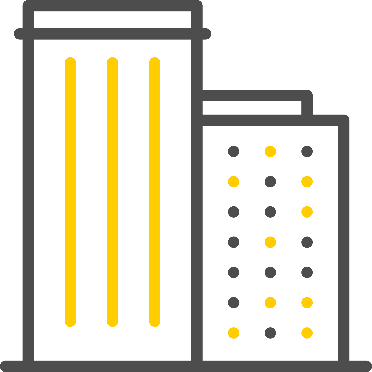 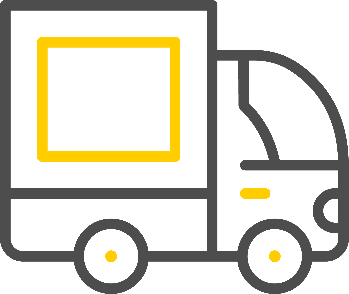 50%
50%
50%
50%
Lorem Ipsum es simplemente el
Lorem Ipsum es simplemente el
Lorem Ipsum es simplemente el
Lorem Ipsum es simplemente el
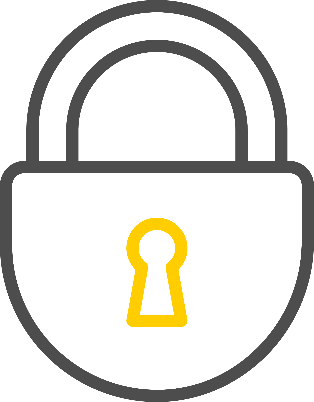 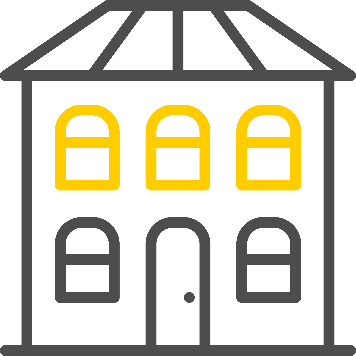 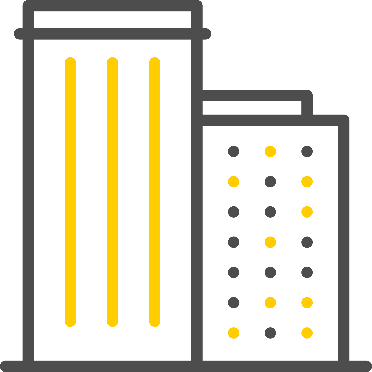 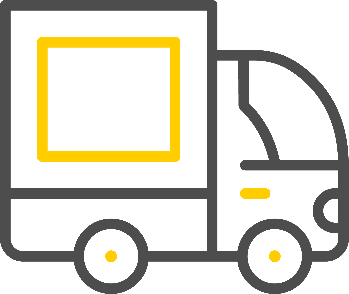 50%
50%
50%
50%
Lorem Ipsum es simplemente el
Lorem Ipsum es simplemente el
Lorem Ipsum es simplemente el
Lorem Ipsum es simplemente el
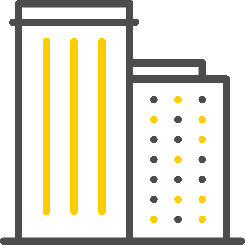 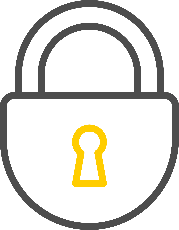 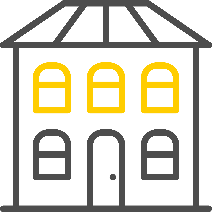 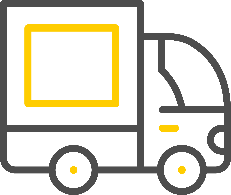 50%
50%
50%
50%
Lorem Ipsum es simplemente el
Lorem Ipsum es simplemente el
Lorem Ipsum es simplemente el
Lorem Ipsum es simplemente el